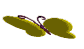 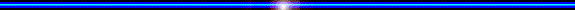 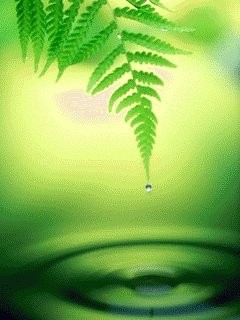 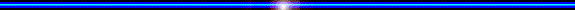 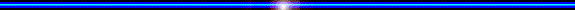 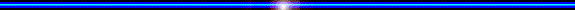 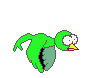 Thư Giãn
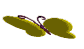 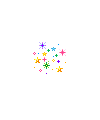 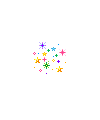 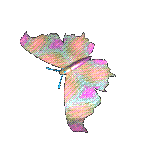 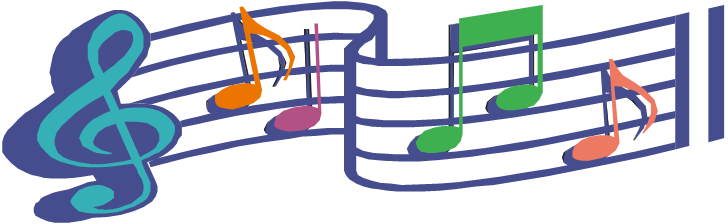 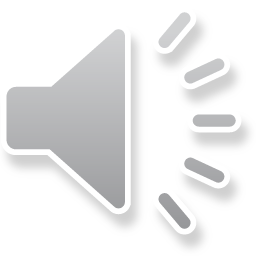 TIẾNG VIỆT 1
Bài 32: on – ôn – ơn
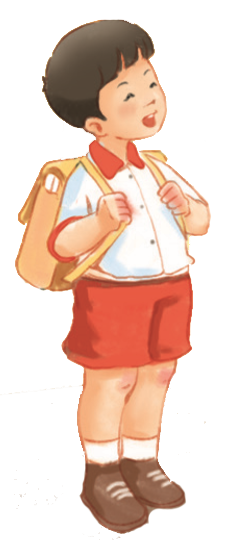 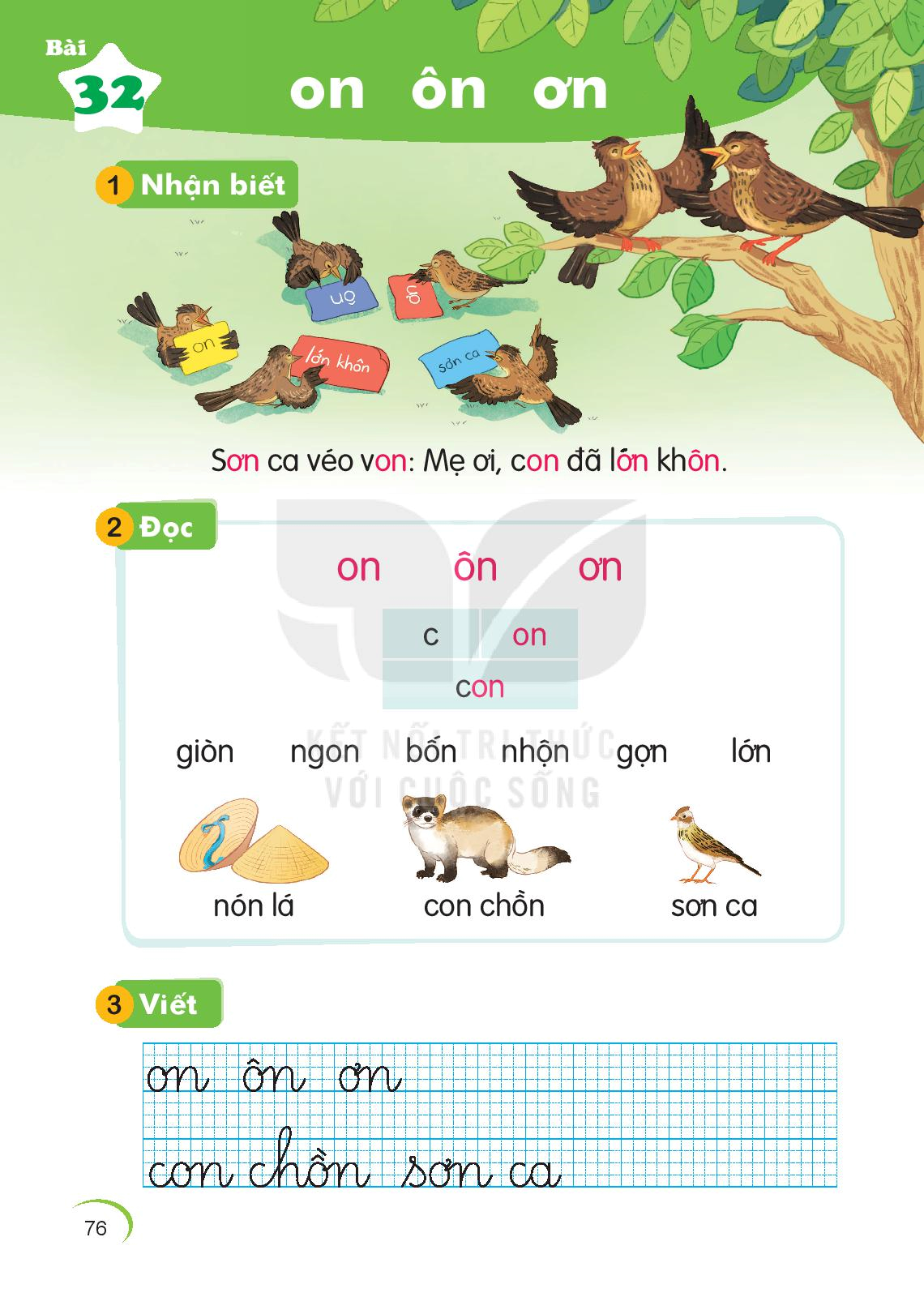 Sơn ca véo von: Mẹ ơi, con đã lớn khôn.
ơn
on
ơn
on
ôn
ơn
n
n
ôn
n
on
2
§äc
on
2
§äc
ôn
2
§äc
ơn
2
§äc
on
on
c
con
on
Mình cùng thi tài!
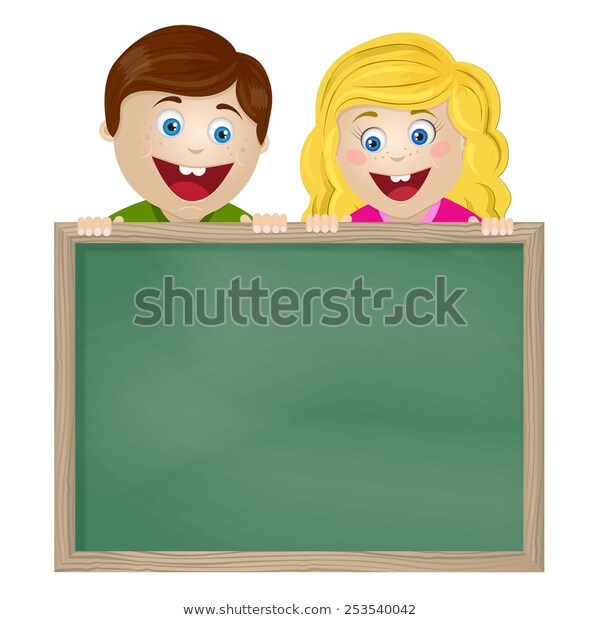 Tạo tiếng mới có vần   on, ôn, ơn
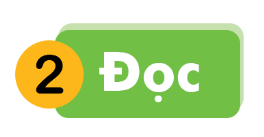 giòn
ngon
bốn
nhộn
bận
gợn
lớn
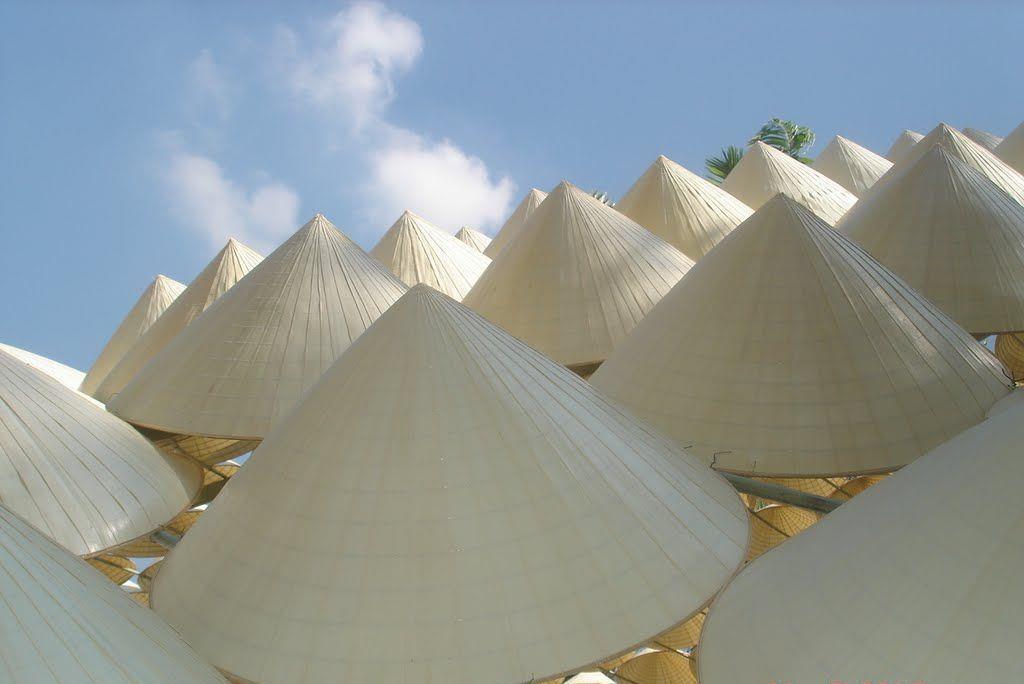 nón lá
non
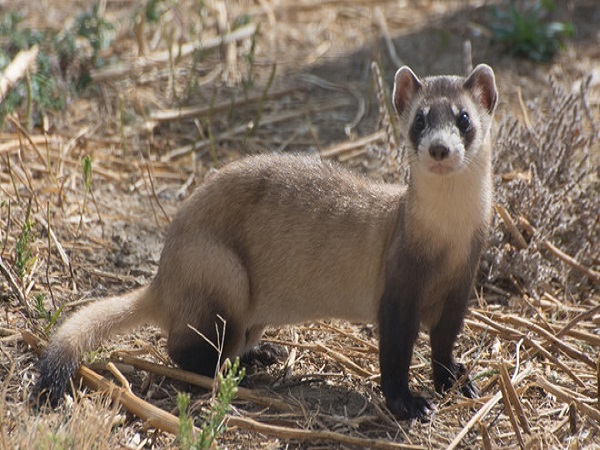 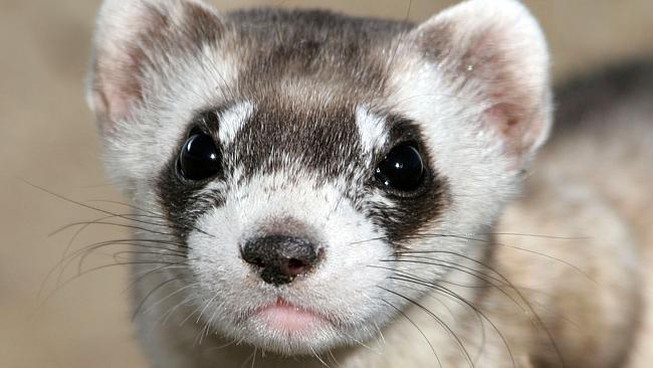 con chồn
chồn
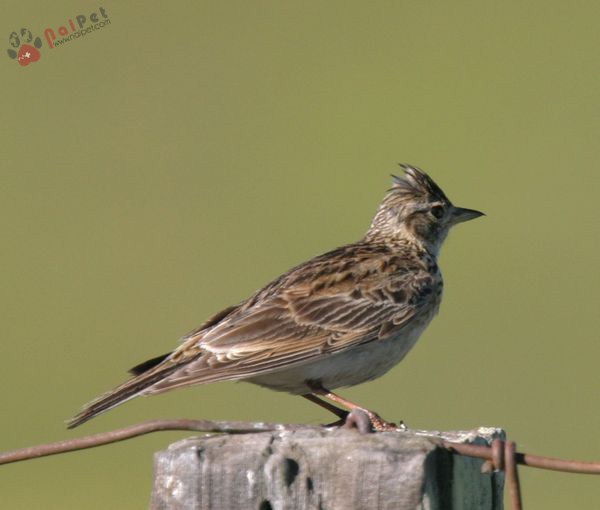 sơn ca
sơn
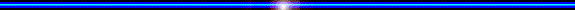 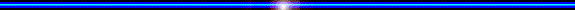 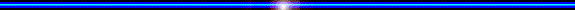 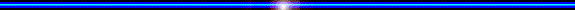 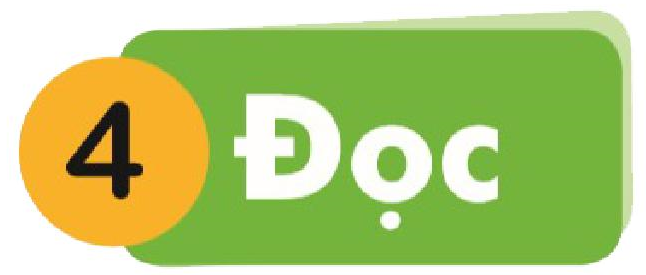 Bốn chú lợn con
     Ve vẻ vè ve
     Vè bốn chú lợn
     Nhởn nhơ nô giỡn
     Ăn ngủ vô tư.
     Hẳn họ nhà “Trư”
     Là to tròn thế.
     Ve vè nghe kể
     Bốn chú lợn con.
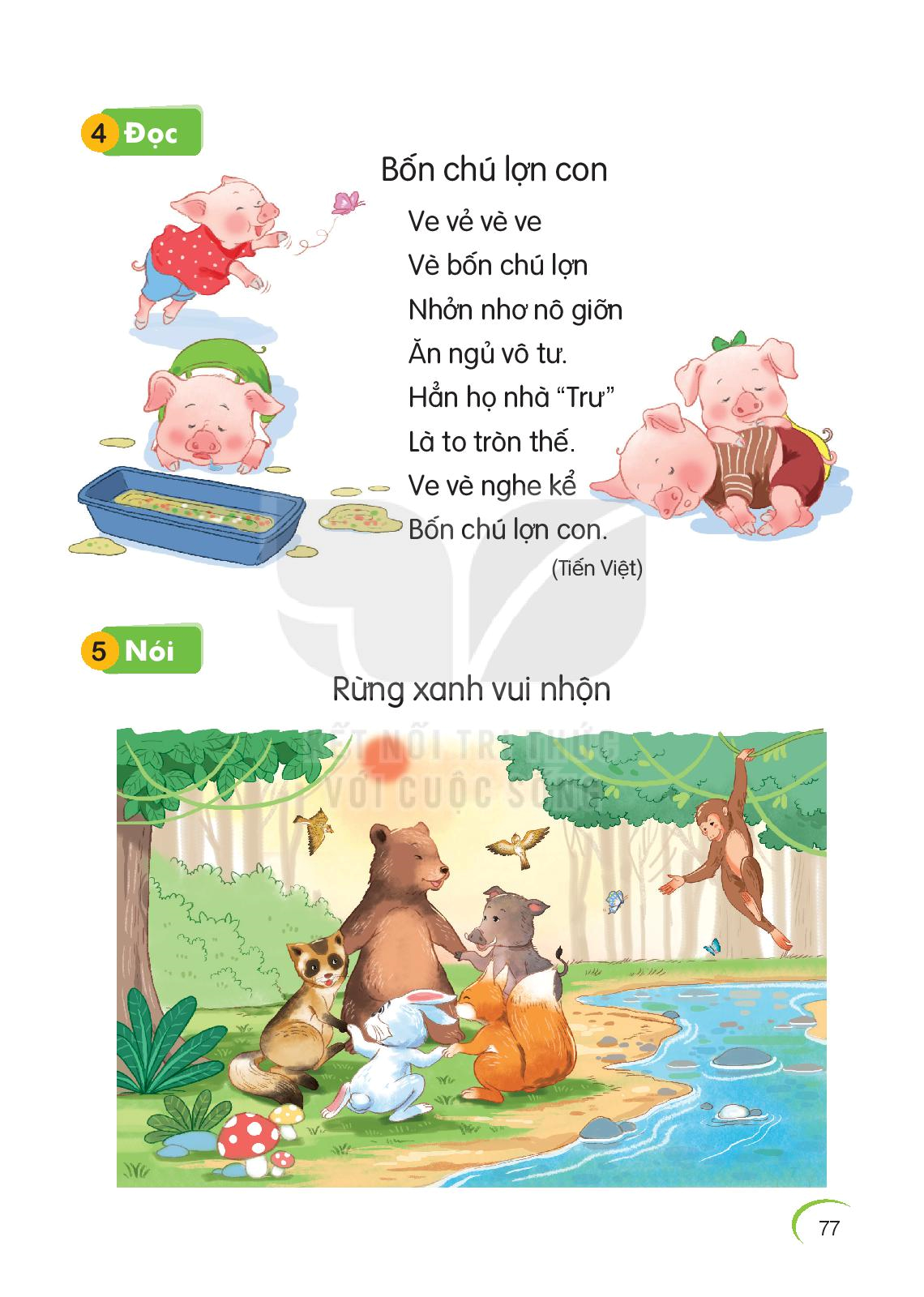 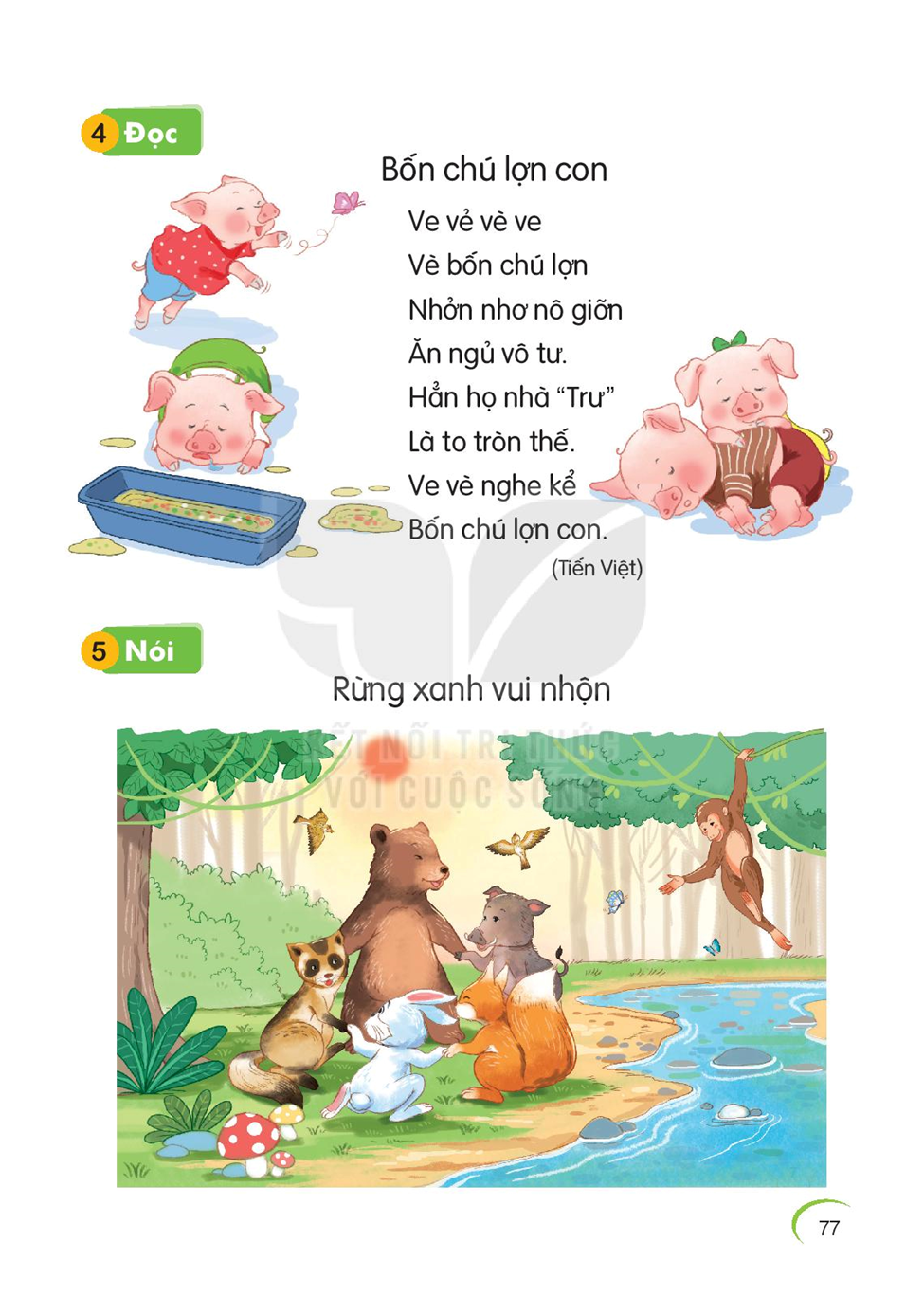 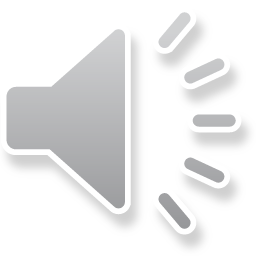 ơn
on
ôn
bốn
gợn
giòn
lớn
nhộn
ngon
sơn ca
nón lá
con chồn
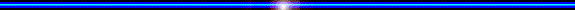 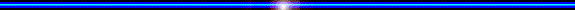 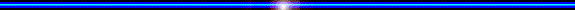 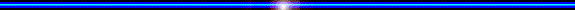 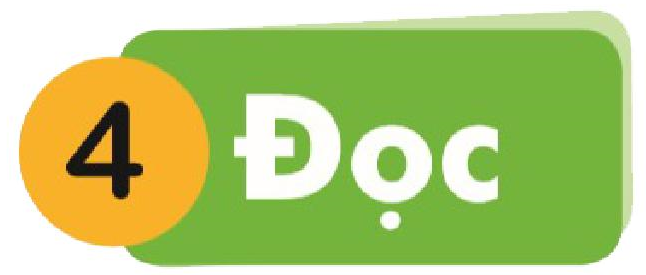 Bốn chú lợn con
     Ve vẻ vè ve
     Vè bốn chú lợn
     Nhởn nhơ nô giỡn
     Ăn ngủ vô tư.
     Hẳn họ nhà “Trư”
     Là to tròn thế.
     Ve vè nghe kể
     Bốn chú lợn con.
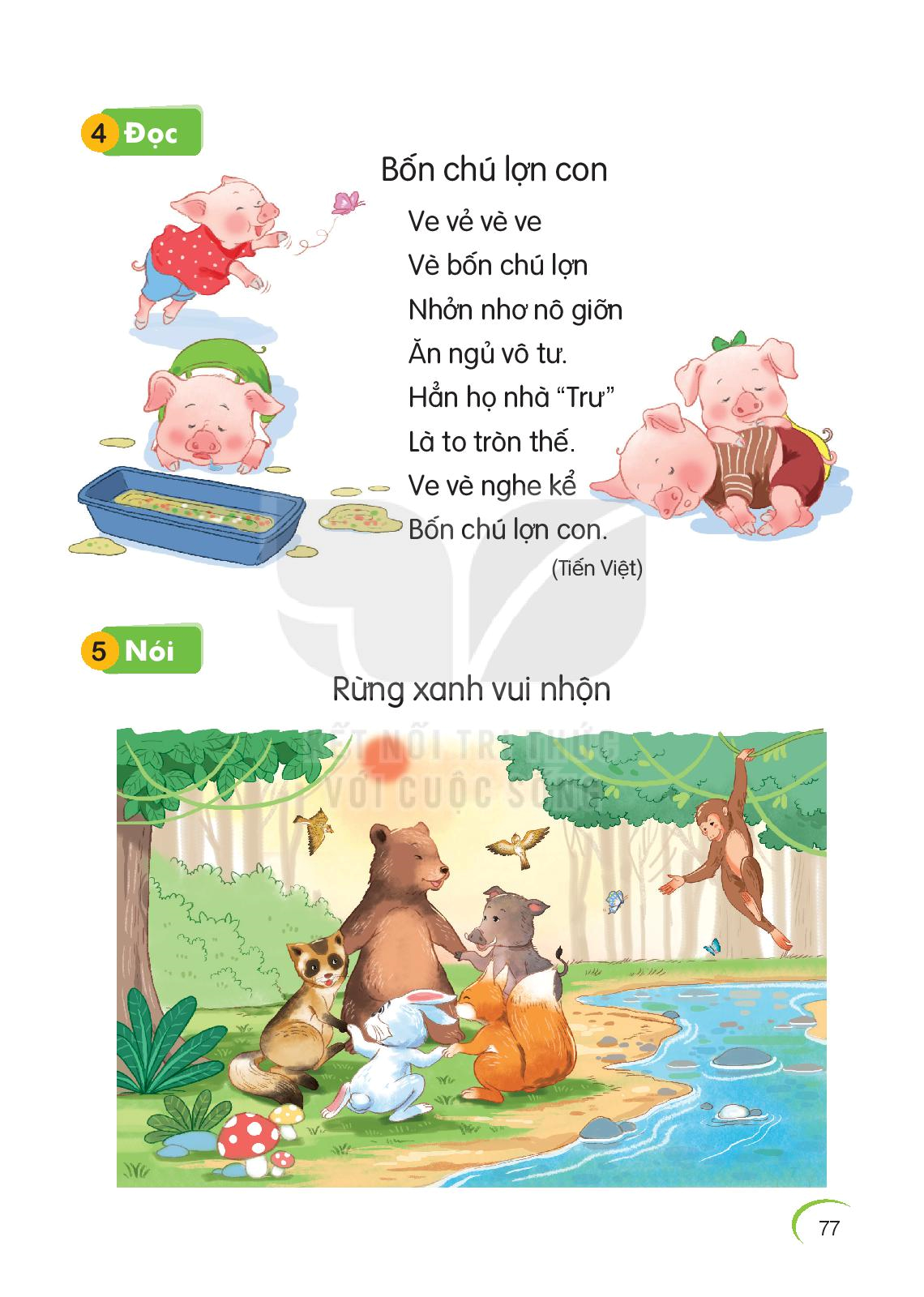 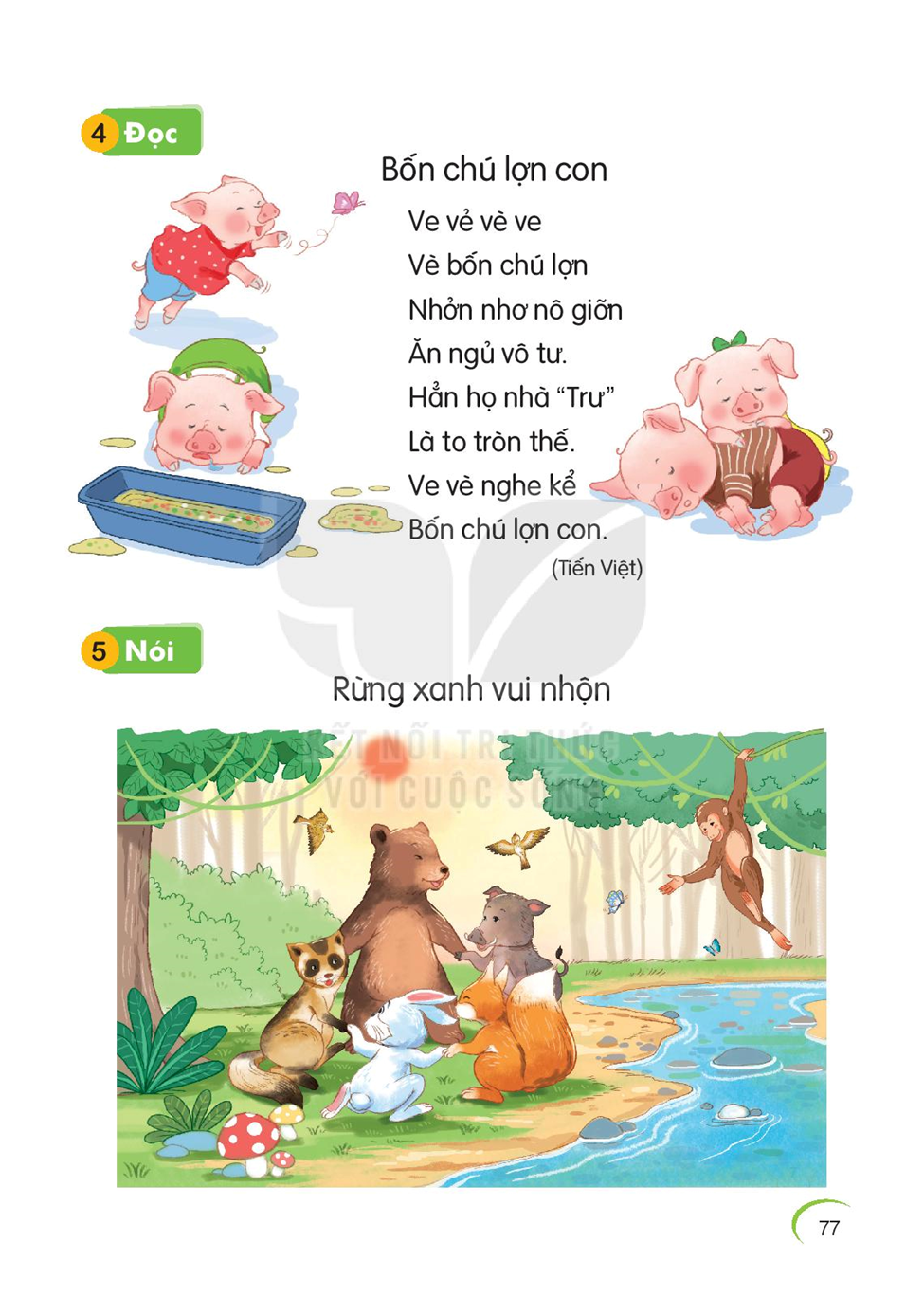 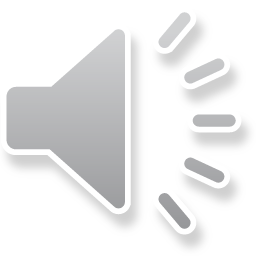 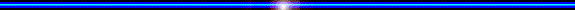 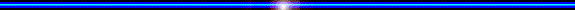 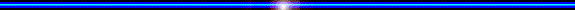 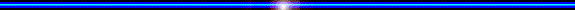 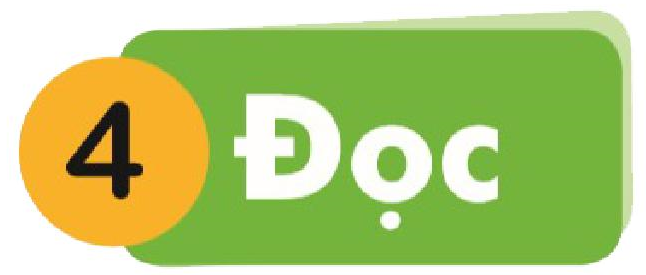 Bốn chú lợn con
     Ve vẻ vè ve
     Vè bốn chú lợn
     Nhởn nhơ nô giỡn
     Ăn ngủ vô tư
     Hẳn họ nhà “Trư”
     Là to tròn thế
     Ve vè nghe kể
     Bốn chú lợn con
Bốn chú lợn con
     Ve vẻ vè ve
     Vè bốn chú lợn
     Nhởn nhơ nô giỡn
     Ăn ngủ vô tư.
     Hẳn họ nhà “Trư”
     Là to tròn thế.
     Ve vè nghe kể
     Bốn chú lợn con.
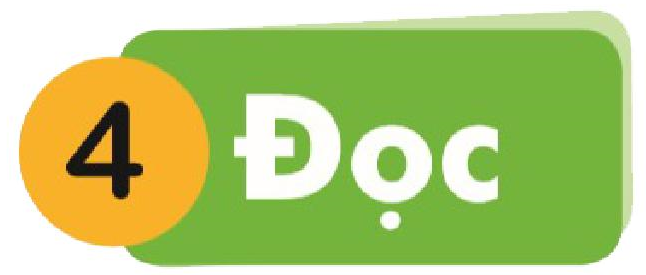 Bốn chú lợn con
     Ve vẻ vè ve
     Vè bốn chú lợn
     Nhởn nhơ nô giỡn
     Ăn ngủ vô tư.
     Hẳn họ nhà “Trư”
     Là to tròn thế.
     Ve vè nghe kể
     Bốn chú lợn con.
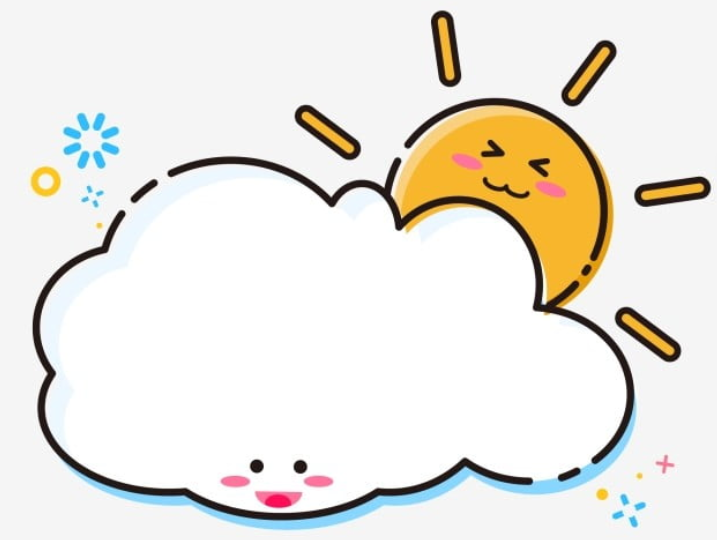 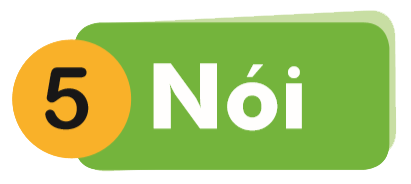 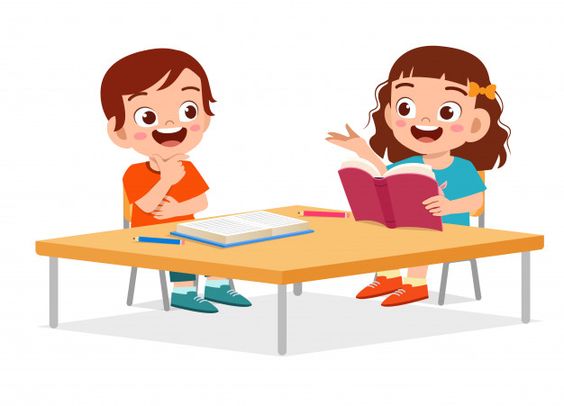 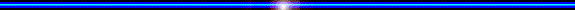 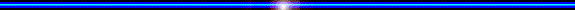 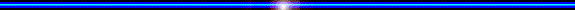 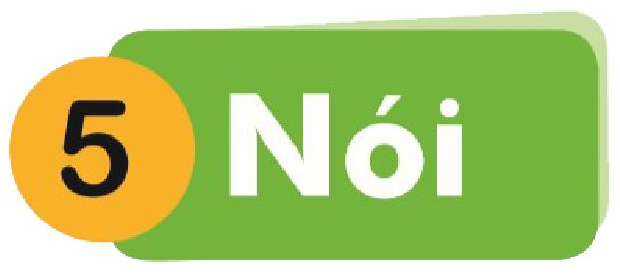 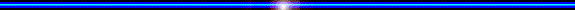 Rừng xanh vui nhộn
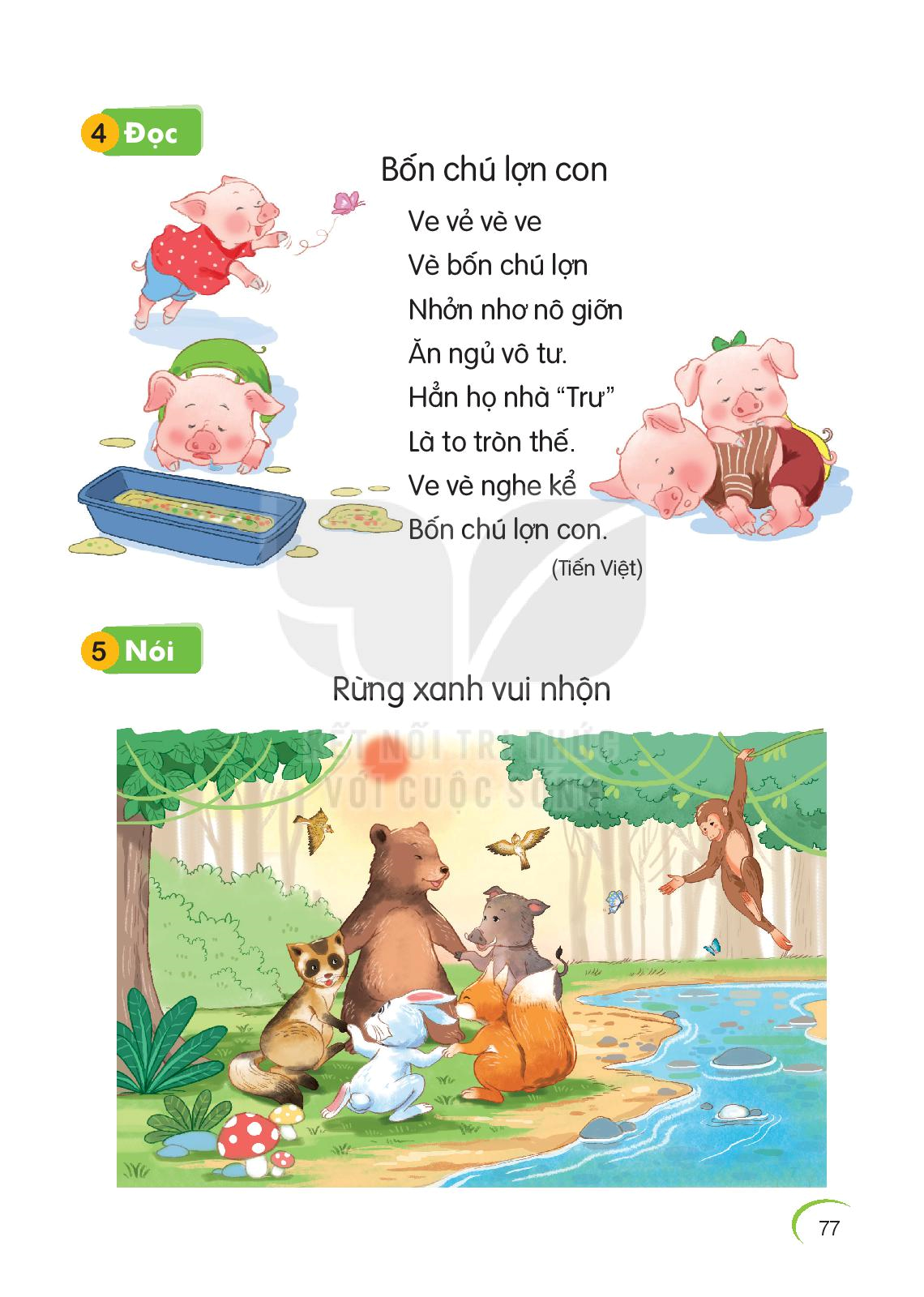 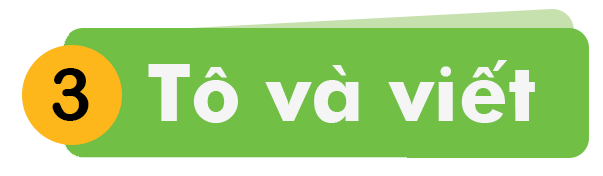 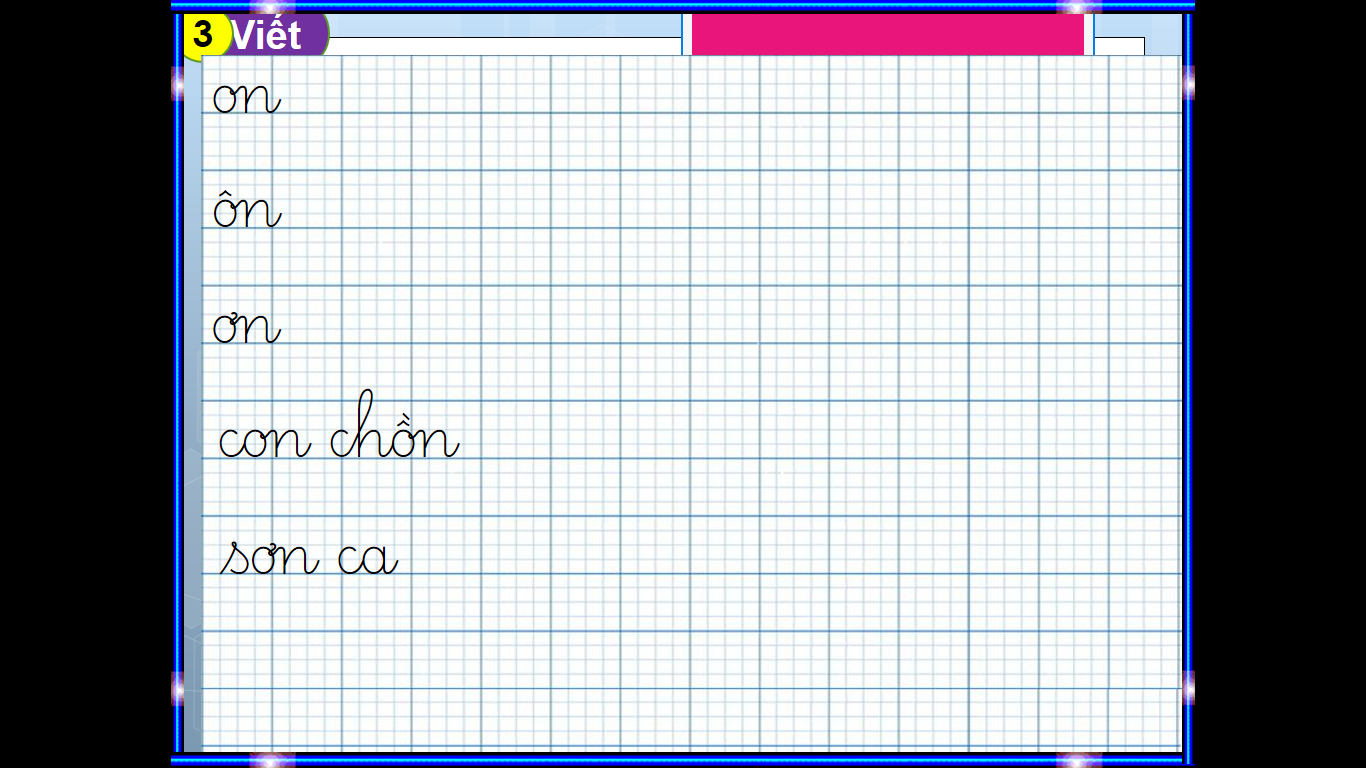 Video chữ
Video chữ